ВНЕУРОЧНАЯ ДЕЯТЕЛЬНОСТЬ
ВИКТОРИНА
«Математические ребусы»
 
5 КЛАСС
 
                                                                              Подготовила: 
учитель  математики
Высшей квалификационной категории
                                                                              Редникина Эльвира 

Владимировна                                                                                                
                       
 
 
 
 
2021 – 2022 учебный год
Цель: активизация познавательной деятельности через игровые элементы;  популяризация среди учащихся занимательных ребусов; развитие интеллектуальных способностей, формирование логического мышления.

Задачи:
- научить учащихся разгадывать ребусы с математической тематикой; расширить кругозор учащихся в области математики;       - развивать внимание, гибкость мышления; творческие способности учащихся;       - воспитывать самостоятельность, целеустремленность.
Ход викторины:

Организационный момент

Жеребьевка. Представление команд. Представление жюри

Домашнее задание: «История возникновения ребусов»

Вступительное слово учителя.

Домашнее задание: «Правила разгадывания ребусов»

Викторина «Ребусы в картинках»

Конкурс капитанов

Подведение итогов
ИСТОРИЯ ВОЗНИКНОВЕНИЯ РЕБУСОВ
(домашнее задание)
Первый печатный сборник ребусов, составленный Этьеном Табуро, был издан во Франции в 1582 году. Затем ребусы распространились в Англии, Германии, Италии. 

В России первые ребусы появились на страницах журнала "Иллюстрация" в 1845 году.

 Большой популярностью пользовались ребусы, нарисованные художником И. Волковым в журнале "Нива".
ИСТОРИЯ ВОЗНИКНОВЕНИЯ РЕБУСОВ
(домашнее задание)
Первое упоминание о печатных ребусах во времена Советской власти появились в  1937 году:   появились буклеты,   которые носили название «Как читать ребусы». 
 
Во время Великой Отечественной войны, в 1942 году московская полиграфическая фабрика выпустила сборник ребусов А.А. Рязанова  «В часы досуга: ребусы». 

 В 1945 году, после окончания войны вышла небольшая брошюра художника-иллюстратора и иллюзиониста Георгия Кельсиевича Бедарева «Ребусы».
?
?
ЧТО ТАКОЕ 

РЕБУС
 
И 

ДЛЯ ЧЕГО ОН НУЖЕН
?
?
?
ЧТО ТАКОЕ РЕБУС И ДЛЯ ЧЕГО ОН НУЖЕН?
РЕБУС – это загадка, в которой искомое слово или фраза изображены комбинацией фигур, букв или знаков.
                    С.И. Ожегов «Толковый словарь»


Слово "ребус" латинского происхождения
 (от латинской пословицы "Non verbis sed rebus" - "Не словами, а при помощи вещей").
РАЗНОВИДНОСТИ   РЕБУСОВ


математические ребусы

ребусы -  картинки

ребусы-слова
МАТЕМАТИЧЕСКИЕ (ЧИСЛОВЫЕ)  РЕБУСЫ 

основой математического ребуса служат обычные арифметические действия;
некоторые или все цифры могут быть заменены на звёздочки, точки или другие символы, что говорит об отсутствии какой-либо части ребуса.

Решить головоломку – означает восстановить первоначальный вид математического выражения.
ПЕРВЫЙ ТИП РЕБУСОВ
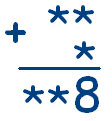 Ответ:  99 + 9 = 108
ВТОРОЙ ТИП РЕБУСОВ
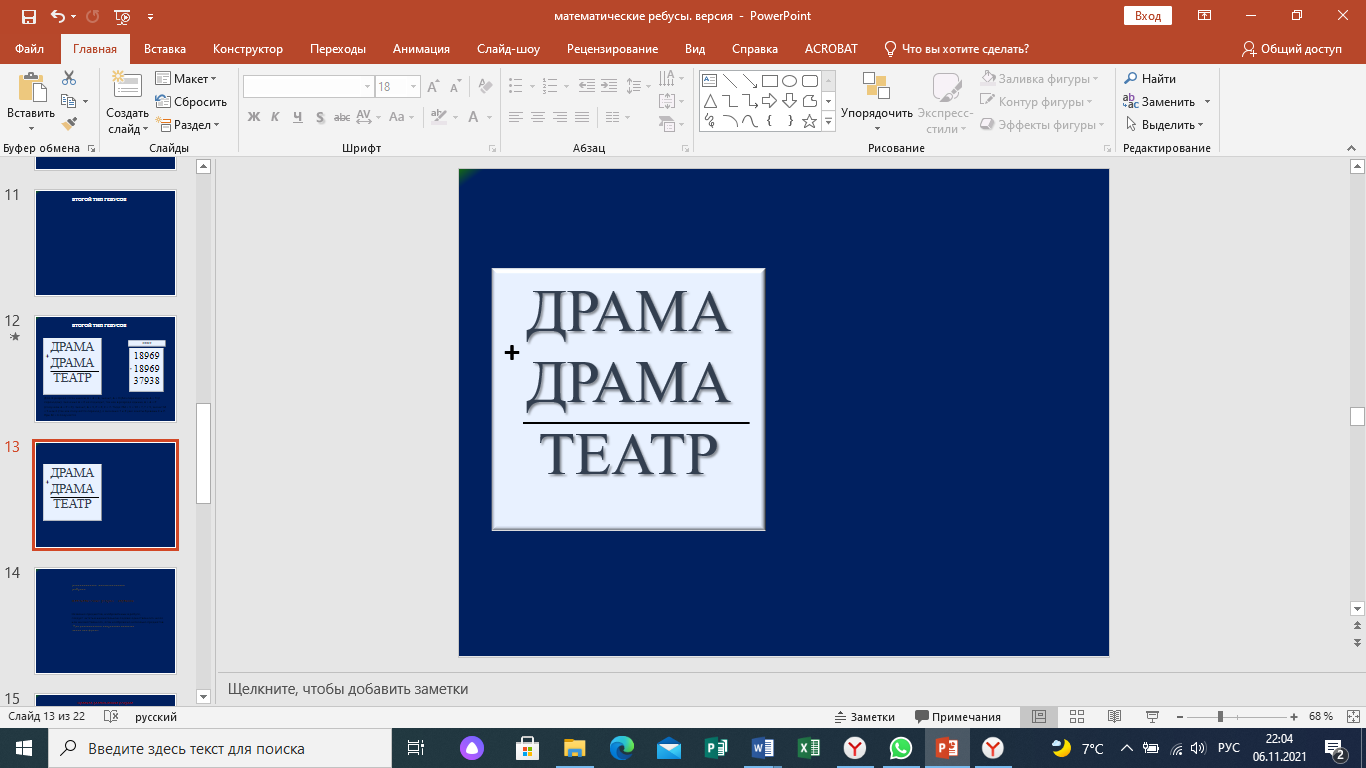 Д≤4. В разряде сотен имеем А + А = А, значит, А = 0 (без перехода) 
или А = 9 (с переходом). 
Значение А = 0 не подходит, так как в разряде единиц А + А = Р 
(получаем А = Р = 0). 
Значит А = 9, Р = 8, Е = 7. 
Тогда 2М + 1 = 10 + Т, Т < 9, значит
 М = 5 или 6 (так как получается переход), а значения 7 и 8 уже заняты буквами Е и Р. Тогда М = 6.
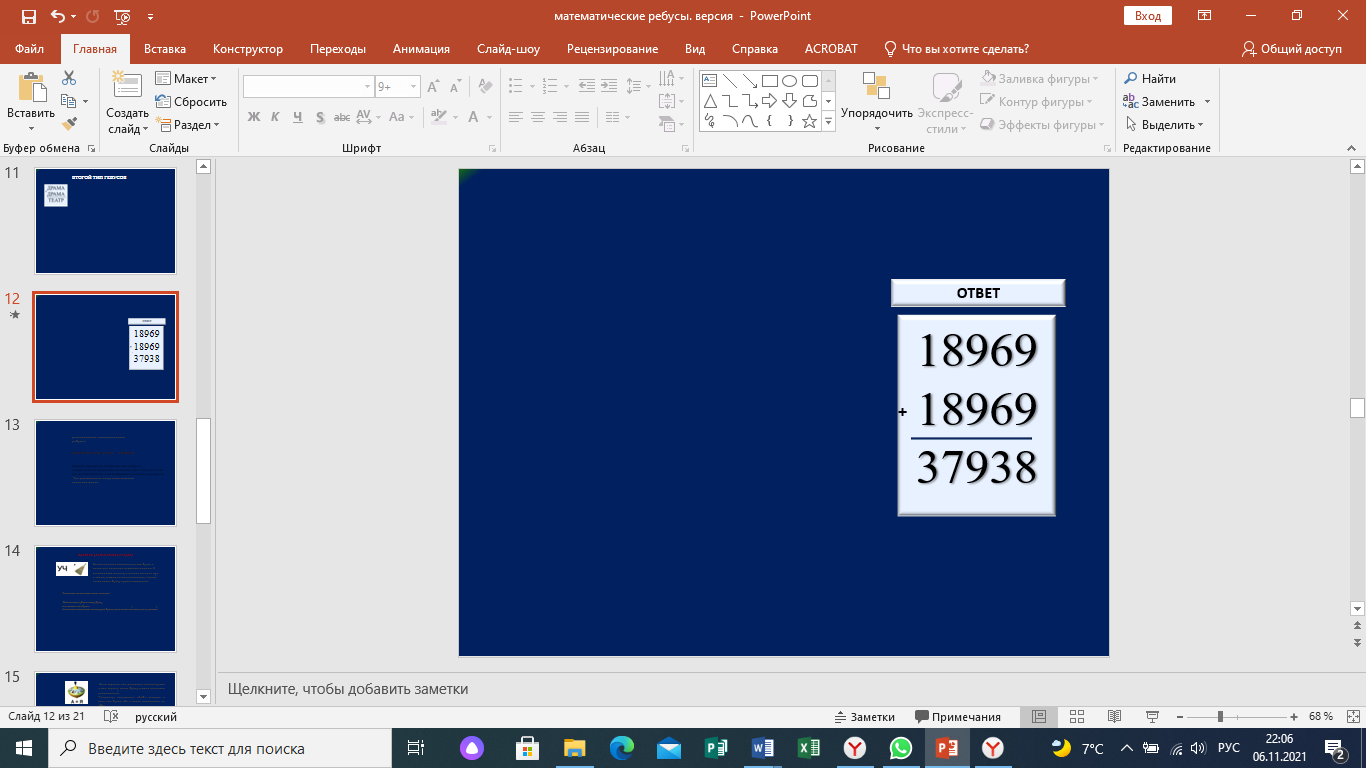 РЕБУСЫ -  КАРТИНКИ


названия предметов, изображённых в ребусе, 

следует читать в именительном падеже единственного числа
 
или множественного, если изображено несколько предметов;


при разгадывании получается слово или фраза.
ПРАВИЛА РАЗГАДЫВАНИЯ РЕБУСОВ
(домашнее задание)
запятая в начале или в конце  всегда показывает, что буква в слове или названии картинки лишняя; 

количество запятых тоже имеет  значение:

одна запятая – убираем одну букву, 
две запятые – две буквы. 

если встречаются зачеркнутые буквы,  то смысл такого действия, как и у запятой.
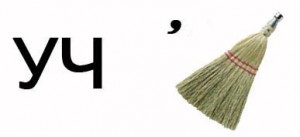 ПРАВИЛА РАЗГАДЫВАНИЯ РЕБУСОВ
(домашнее задание)
знак стрелки или равенства используется 
в том случае, 
когда букву можно заменить равноценной;
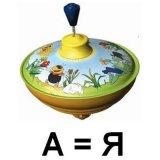 ПРАВИЛА РАЗГАДЫВАНИЯ РЕБУСОВ
(домашнее задание)
если картинка перевернута – слово нужно читать справа-налево;
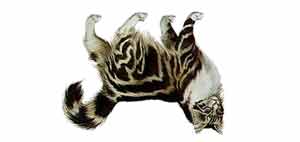 ПРАВИЛА РАЗГАДЫВАНИЯ РЕБУСОВ
(домашнее задание)
иногда над или под картинкой можно увидеть цифры;

каждая цифра обозначает 

номер буквы в слове; 

подставляя буквы 

в указанном цифрами порядке, 

можно получить новое слово;
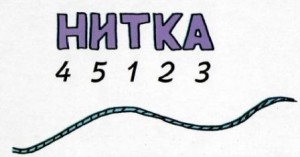 ПРАВИЛА РАЗГАДЫВАНИЯ РЕБУСОВ
(домашнее задание)
буквы могут быть расположены одна в другой, 

рядом или на поверхности друг друга;

в этом случае нужно использовать

 предлоги, соединяя буквы в слова;
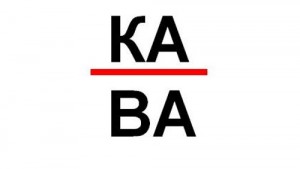 ПРАВИЛА РАЗГАДЫВАНИЯ РЕБУСОВ
(домашнее задание)
если зачеркнутая буква

стоит как независимая фигура,

 то ее необходимо читать 

с прибавлением частицы «не».
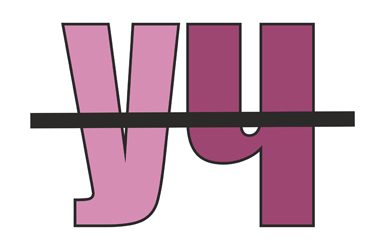 ВИКТОРИНА

«РЕБУСЫ В КАРТИНКАХ»
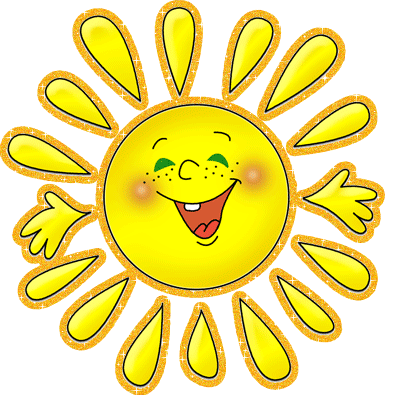 РЕБУСЫ В КАРТИНКАХ
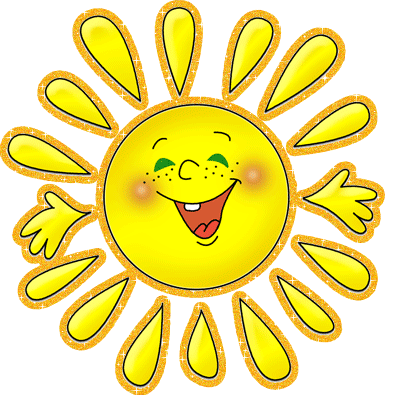 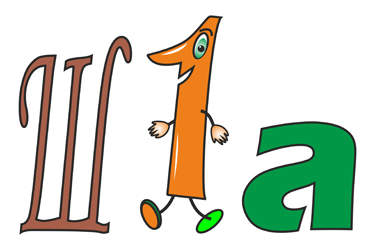 РЕБУСЫ В КАРТИНКАХ
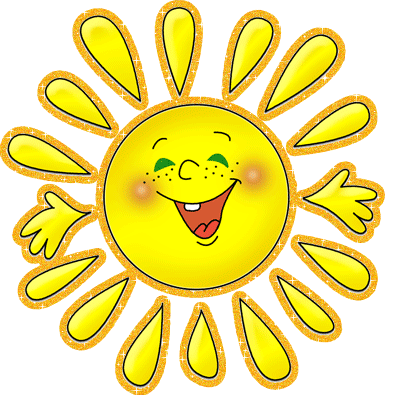 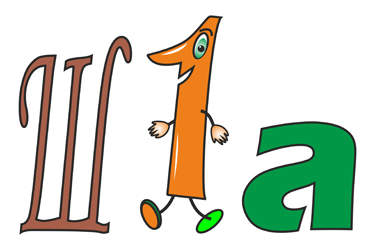 ШКОЛА
РЕБУСЫ В КАРТИНКАХ
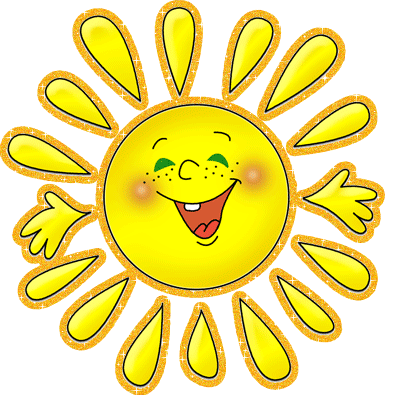 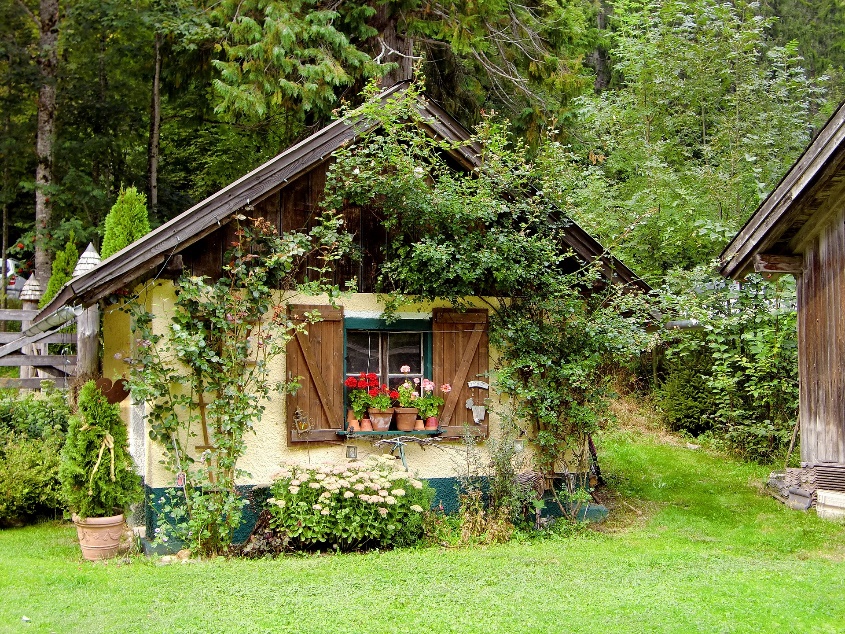 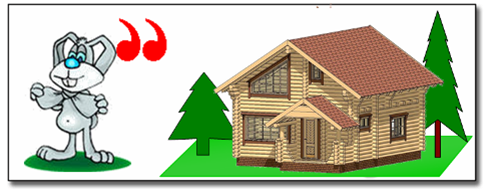 РЕБУСЫ В КАРТИНКАХ
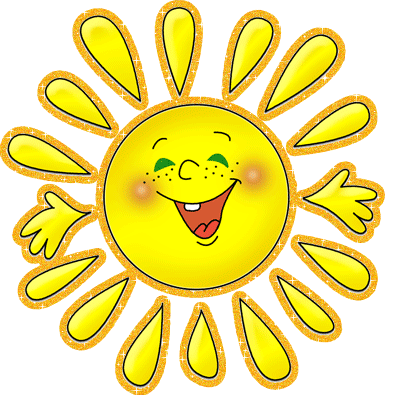 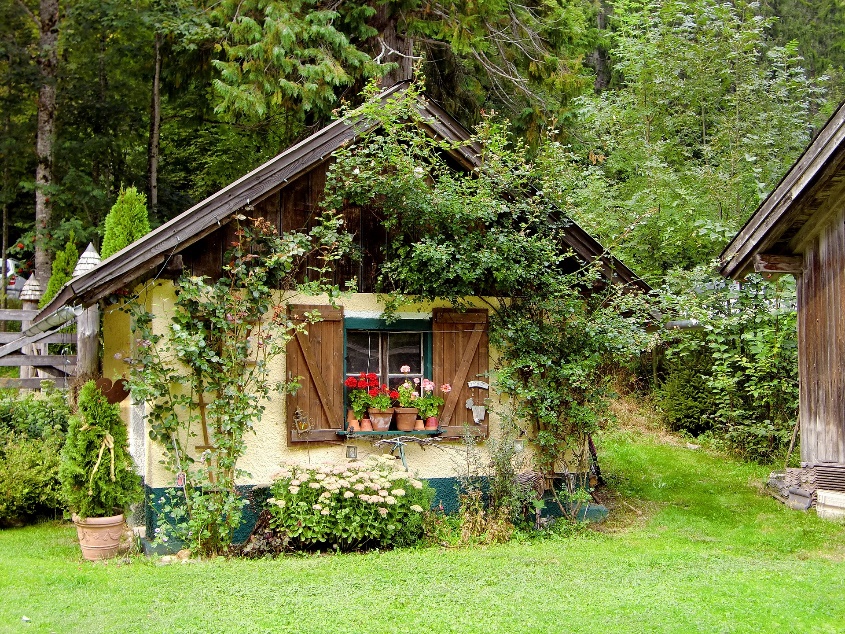 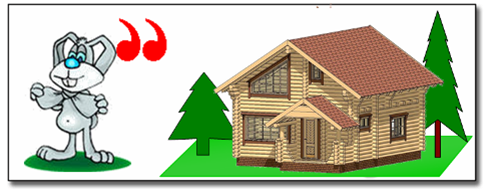 ЗАЯЦ
ДАЧА
ЗАДАЧА
РЕБУСЫ В КАРТИНКАХ
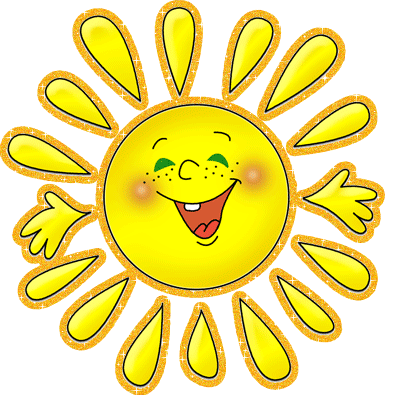 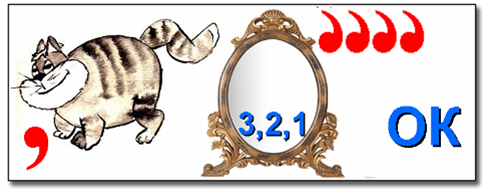 РЕБУСЫ В КАРТИНКАХ
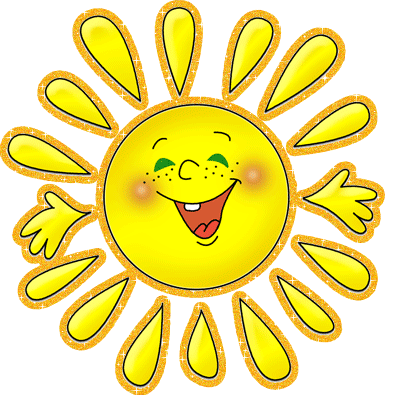 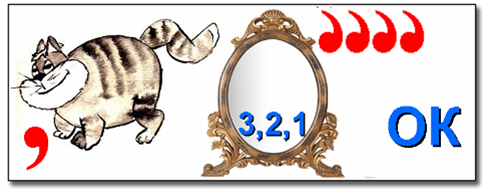 ОТРЕЗОК
РЕБУСЫ В КАРТИНКАХ
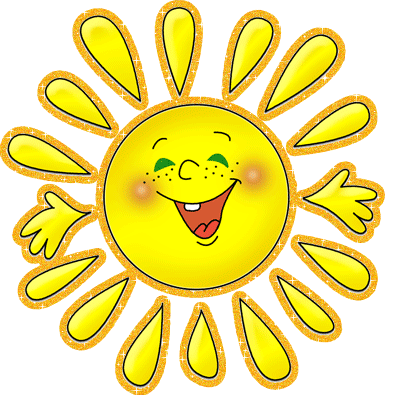 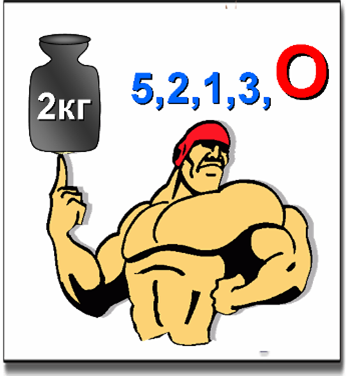 РЕБУСЫ В КАРТИНКАХ
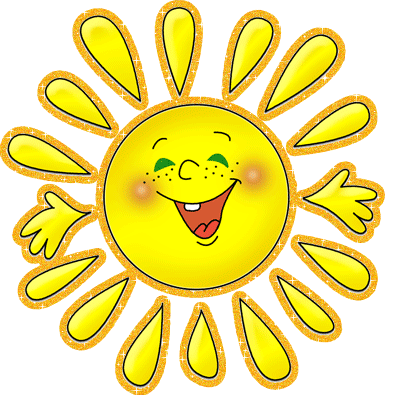 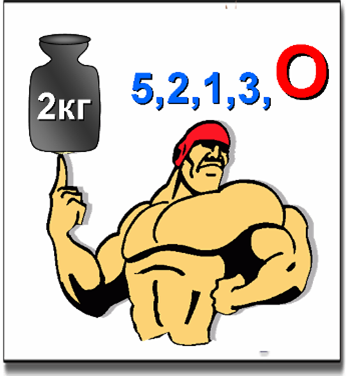 ЧИСЛО
РЕБУСЫ В КАРТИНКАХ
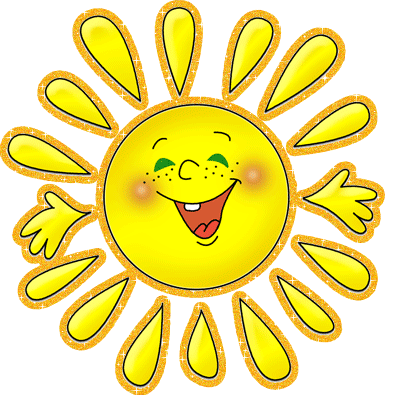 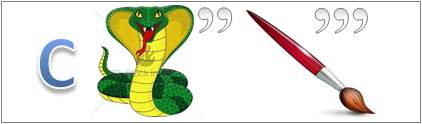 РЕБУСЫ В КАРТИНКАХ
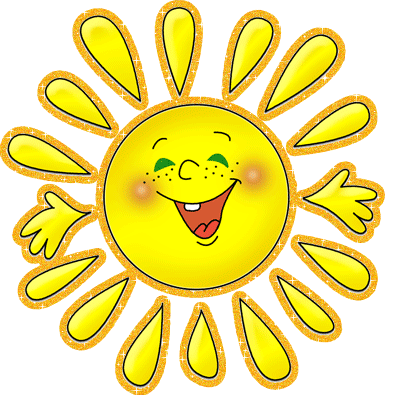 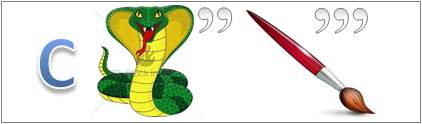 СКОБКИ
КОНКУРС КАПИТАНОВ
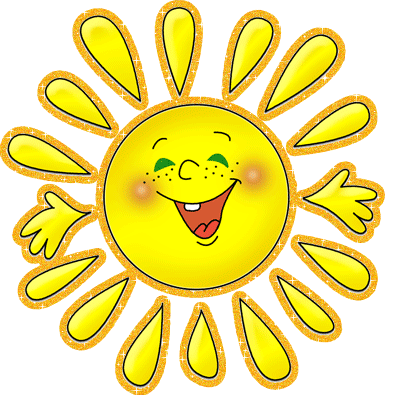 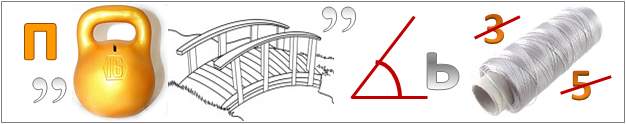 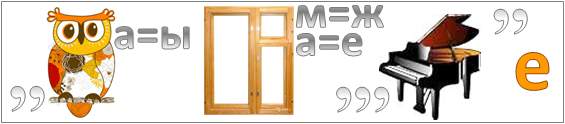 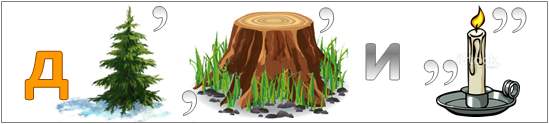 КОНКУРС КАПИТАНОВ
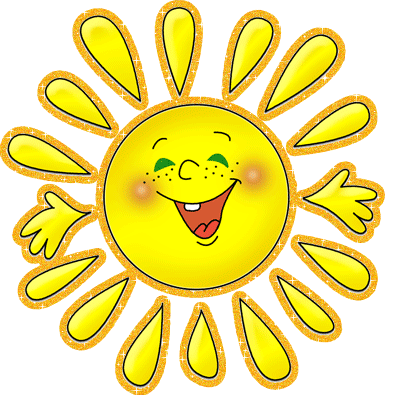 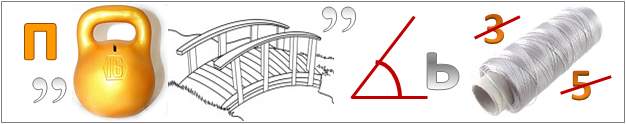 ПРЯМОУГОЛЬНИК
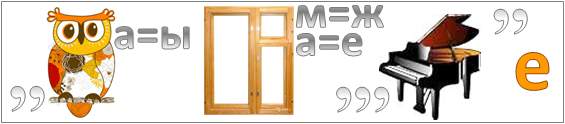 ВЫРАЖЕНИЕ
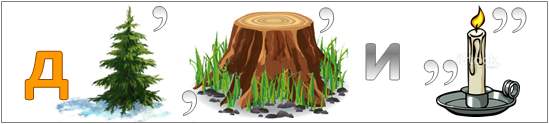 ДЕЛЕНИЕ
ПОДВЕДЕНИЕ ИТОГОВ
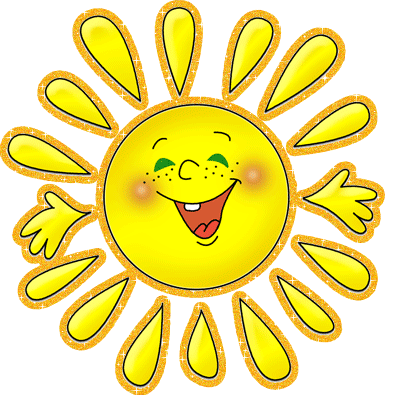 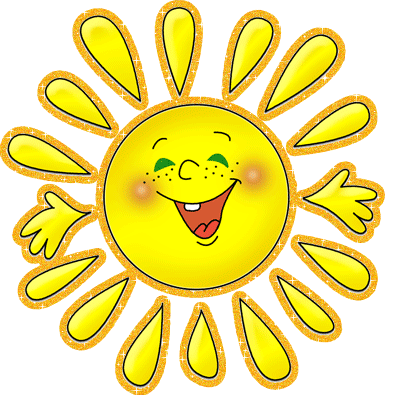 ИНТЕРНЕТ – РЕСУРСЫ
http://znaew.ru/index.php/igrovye-tekhnologii-na-urokakh-matematiki/rebusy-k-urokam-matematiki
2) http://seninvg07.narod.ru/000_rebus_matem.htm
3) https://www.graycell.ru/rebus.html
4) https://maminovse.ru/detskie-rebusy-chto-takoe-rebus-i-dlya-chego-on-nuzhen.html